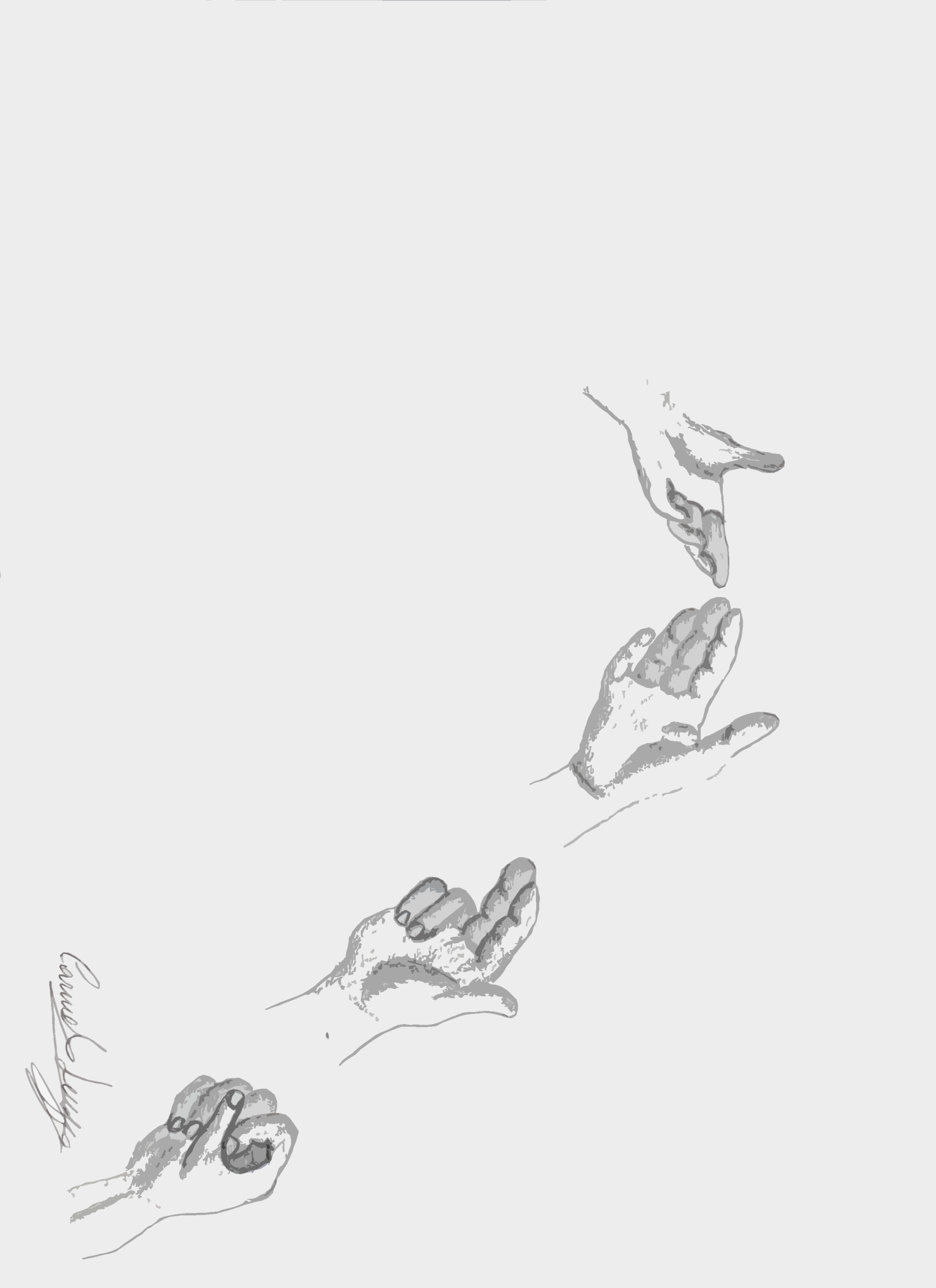 MediaMENTI
Media MENTI
Incontri di presentazione progetto
Progetto per la diffusione della cultura della restorative justice e delle pratiche di mediazione penale
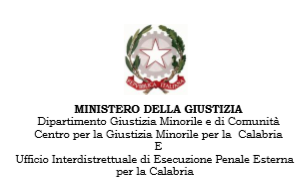 Ente attuatore
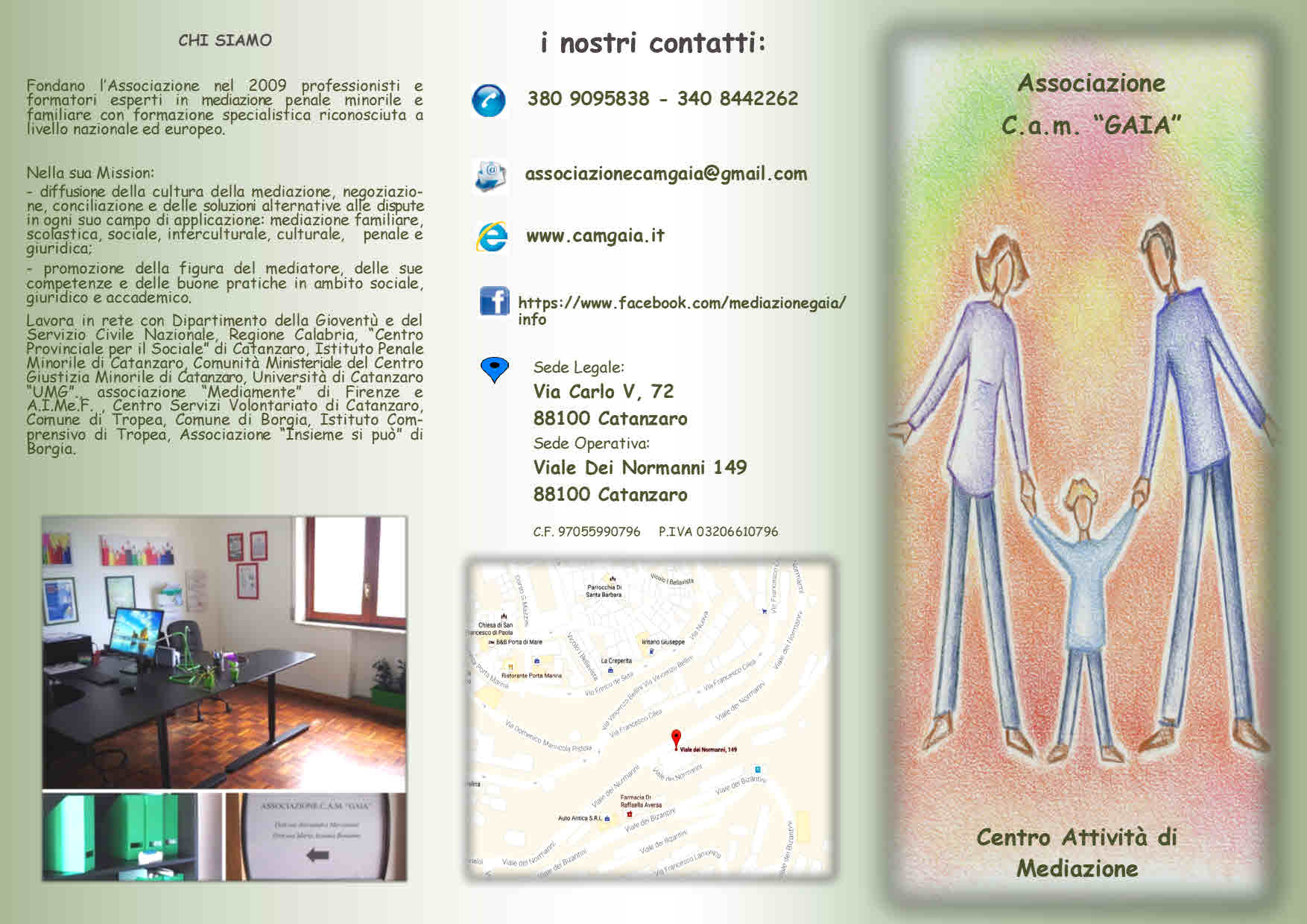 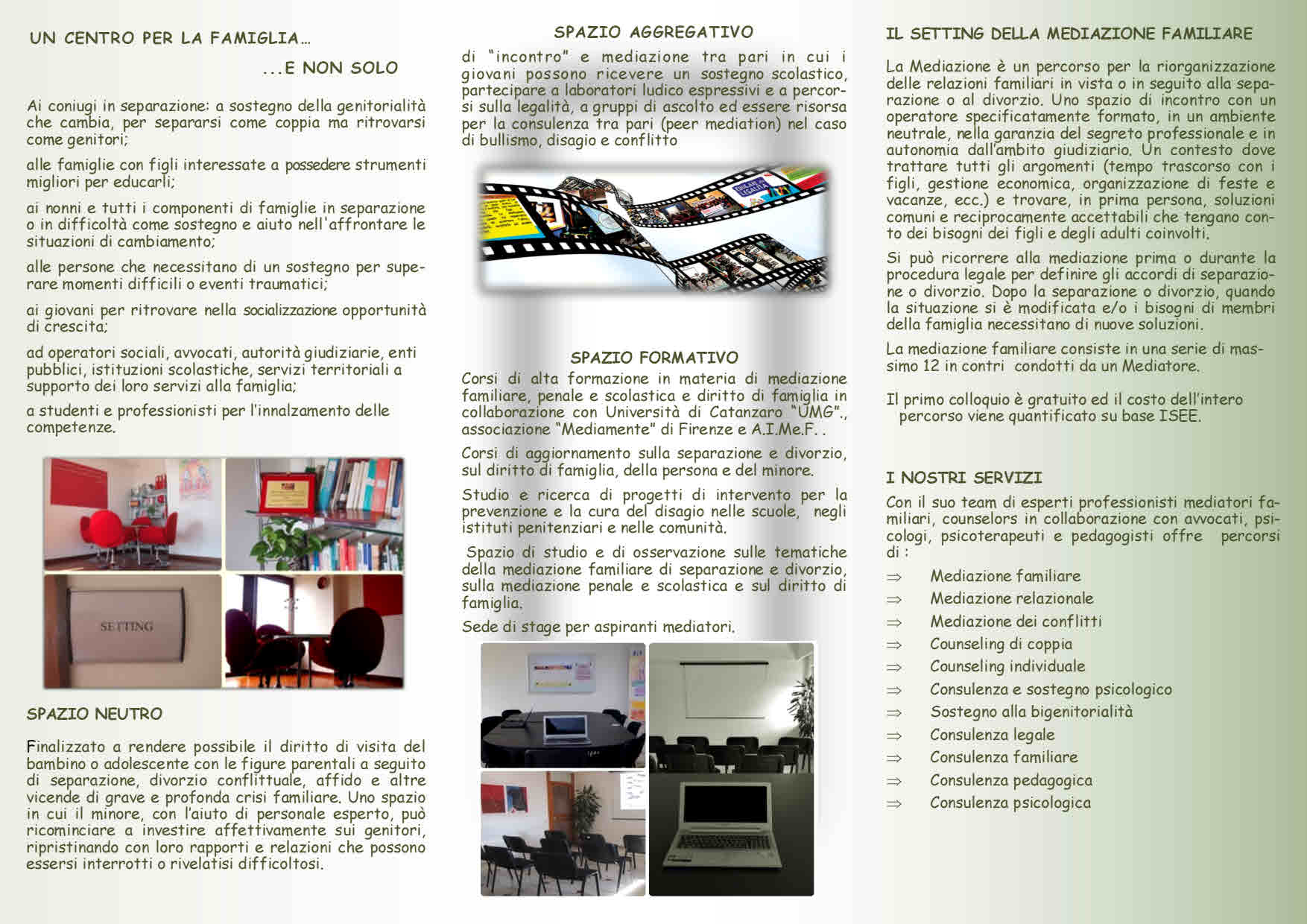 OBIETTIVI
IMPLEMENTARE PRATICHE DI MEDIAZIONE PENALE
favorire la rivisitazione dei propri agiti,
innescare processi di rinnovamento delle coscienze, 
favorire una maggiore integrazione di mente-corpo-emozioni, accrescendo il benessere personale 
capire meglio sé stessi e gli altri
costruire l’autostima 
fornire strumenti per prevenire e gestire lo stress psicofisico
ridurre il grado di aggressività  e i conflitti 
prevenire la recidiva
supportare la vittima
AZIONE 1
IMPLEMENTARE PRATICHE DI MEDIAZIONE PENALE
MIGLIORARE  IL CLIMA COMUNITARIO
facilitare il reinserimento della popolazione carceraria nella famiglia e nella società, 
migliorare le relazioni familiari ed il clima comunitario all’interno della struttura,
implementare la cultura della legalità e della pace, della convivenza democratica, della cooperazione e dell’accoglienza, 
far acquisire competenze di tipo sociale che  agevolino nel rapporto con gli altri,
sviluppare competenze critiche e valutative, 
risolvere pacificamente i conflitti,
favorire la comprensione delle diverse culture ,
supportare famiglie di vittime e rei.
AZIONE 2
MIGLIORARE  IL CLIMA COMUNITARIO
IPM CATANZARO
AZIONE 2
MIGLIORARE  IL CLIMA COMUNITARIO
COMUNITA’ CZ RC
AZIONE 2
MIGLIORARE  IL CLIMA COMUNITARIO
CASA CIRCONDARIALE DI SIANO
migliorare le interazioni tra figure professionali che a vario titolo operano nelle strutture di progetto 
implementare le procedure operative di sostegno agli utenti dei servizi. 
alleggerire il personale  della conflittualità quotidiana 
supportare e condividere criticità col personale
DIFFUSIONE BEST PRACTICES
RESTORATIVE JUSTICE
AZIONE 3
DIFFUSIONE BEST PRACTICES
RESTORATIVE JUSTICE
AZIONE 3
DIFFUSIONE BEST PRACTICES
RESTORATIVE JUSTICE
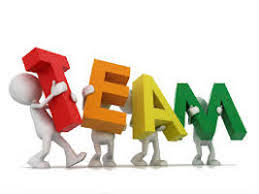 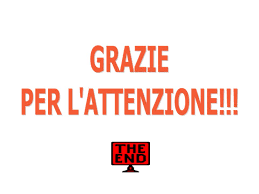 associazionecmgaia@gmail.com
www.camgaia.it
Cell 340 8442262     380 9095838